Сочинение-описание по картине
С.А.Григорьева "Вратарь" (1949 год).
Описание действий человека
Грамматическое задание
После написания сочинения:
Подчеркните  как члены предложения Пч.о и Дч.о.
Обозначить ^^ Пч. и Дч.
Указать определяемые слова при Пч.о. и Дч.о.
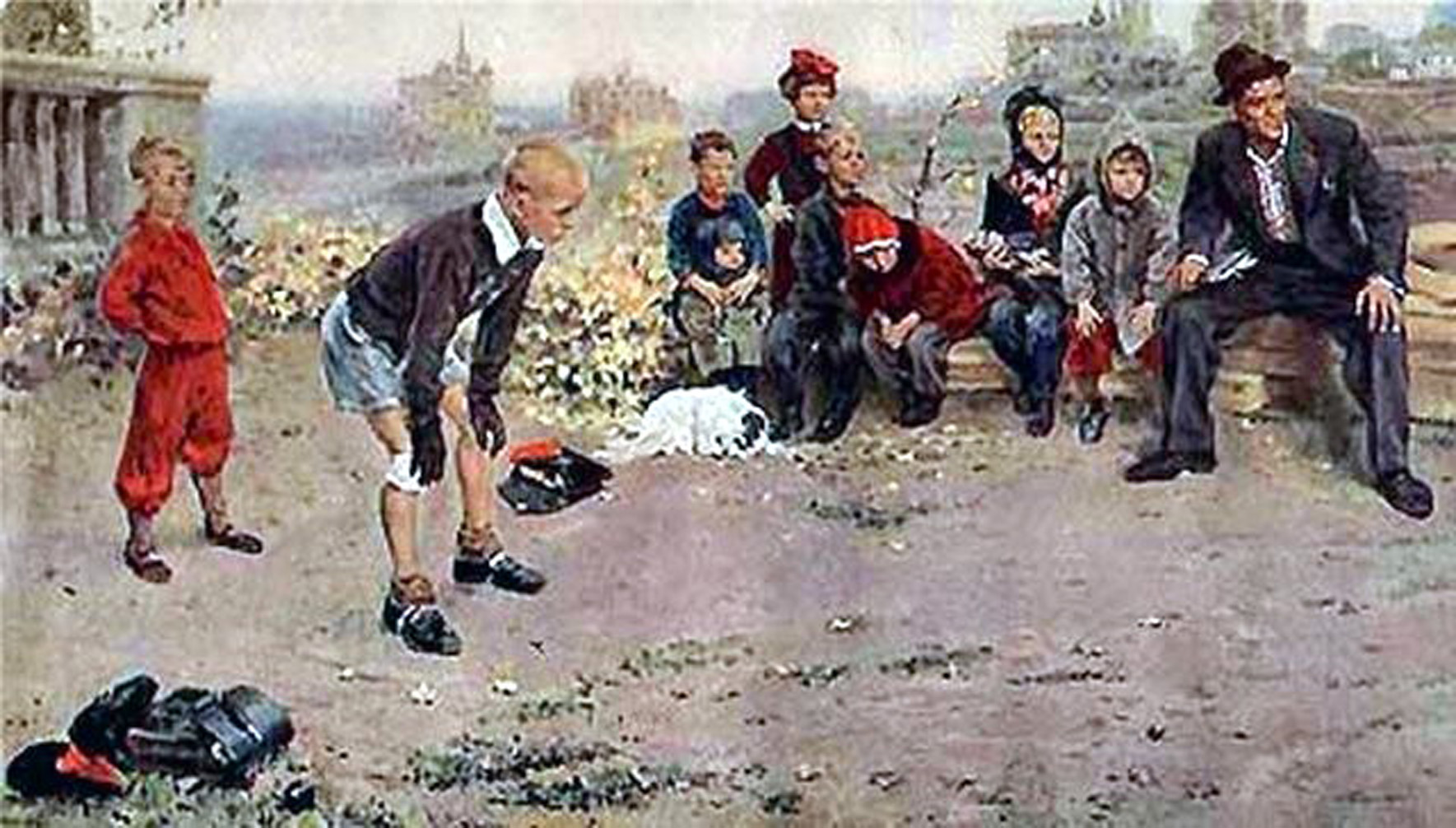 Составляем план сочинения
1) Тема и основная мысль картины.
2) Основная часть. Описание:
          1) погожий осенний день;
          2) бесстрашный вратарь;
          3) мальчик в красном костюме;
          4) болельщики и зрители.
3. Особенности композиции картины.
4. Роль деталей.
5. Колорит картины.
6. заключение. Чем мне понравилась картина?
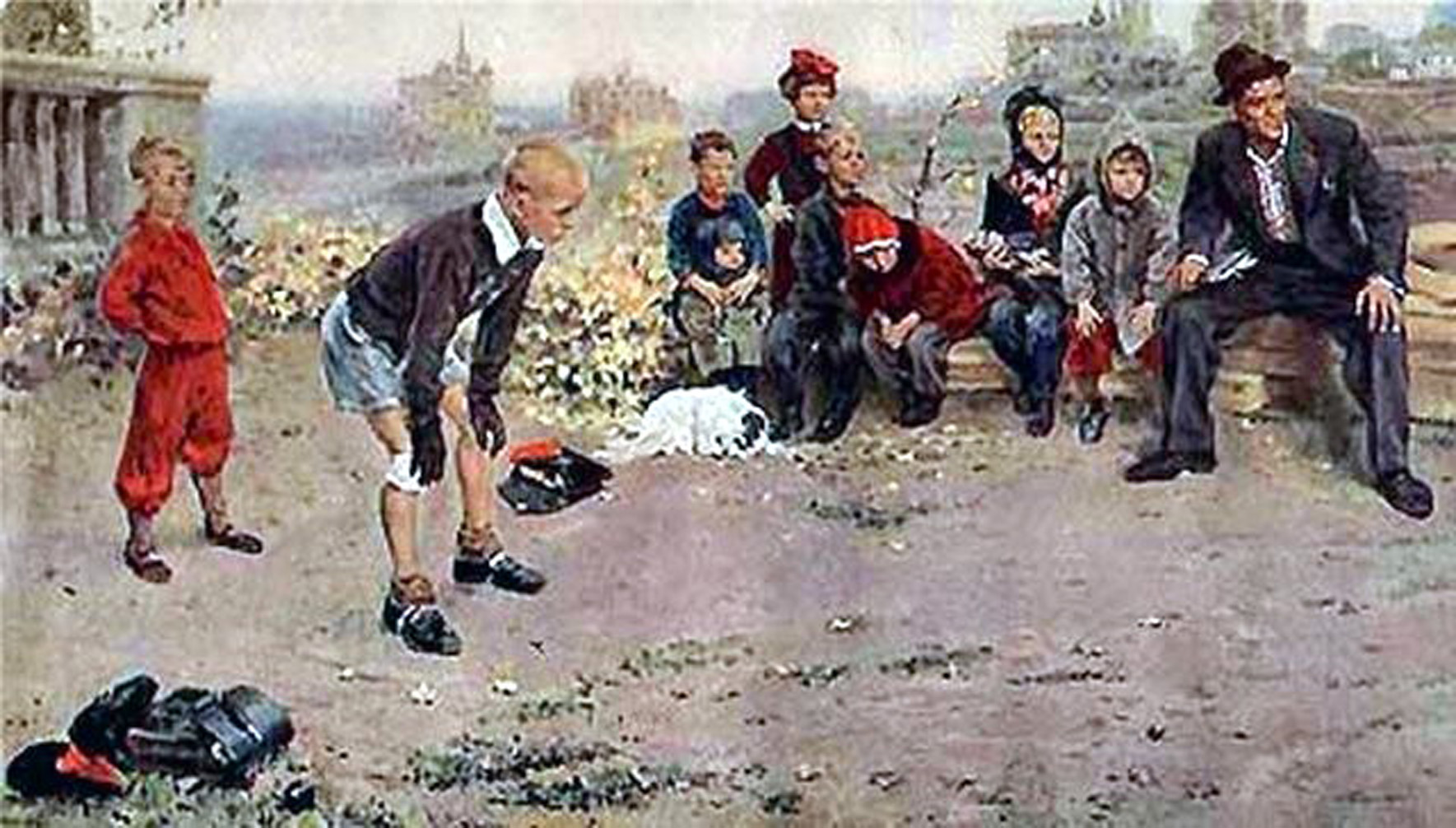